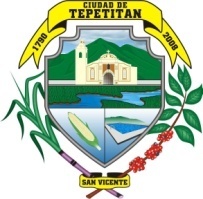 ALCALDIA MUNICIPAL
TEPETITAN
ORGANIGRAMA DE FUNCIONES  2015
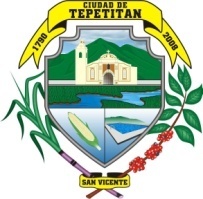 ALCALDIA MUNICIPAL
TEPETITAN
ORGANIGRAMA DE FUNCIONES 2015
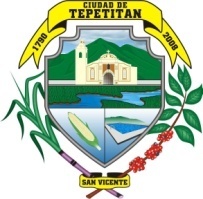 ALCALDIA MUNICIPAL
TEPETITAN
ORGANIGRAMA DE PUESTOS  2015
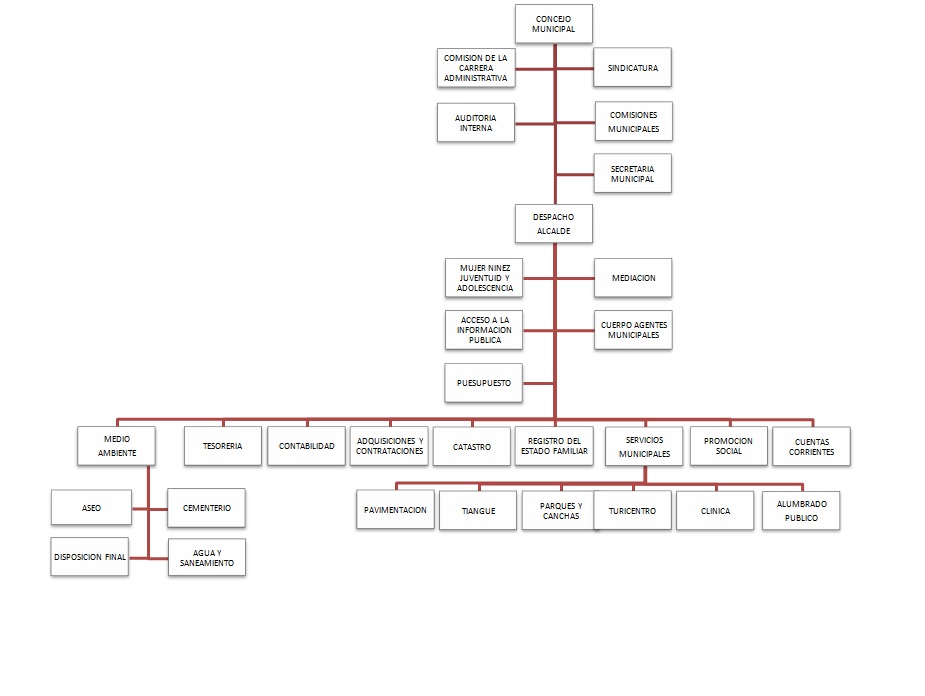 ALCALDIA MUNICIPAL
1 ALCALDE, 1 SINDICO, 4 REGIDORESPROPIETARIOS Y 4 REGIDORESSUPLENTES
TEPETITAN
ORGANIGRAMA DE PUESTOS  2015
1 SINDICO
1 AUDITOR  INTERNO
1 SECRETARIA MUNICIPAL
1 ORDENANZA
1 BODEGUERO
1 ALCALDE MUNICIPAL
1 ENCARGADA DE LA UNIDAD DE MUJER, NINEZ, JUVENTUD Y ADOLESCENCIA
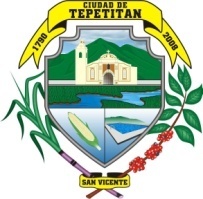 1 OFICIAL DE ACCESO A LA INFORMACION (ADHONOREM)
2 AGENTES DEL CAM
1 ENCARGADA DE PRESUPUESTO
ALCALDIA MUNICIPAL
TEPETITAN
ORGANIGRAMA DE PUESTOS  2015
1 TESORERO
1 AUXILIAR TESORERIA
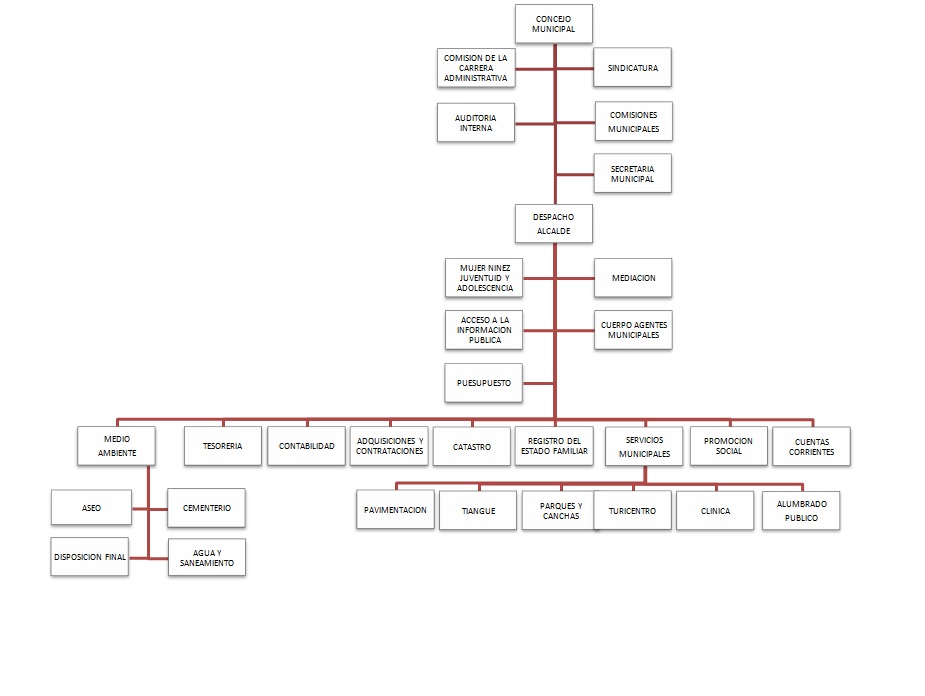 1 ENCARGADO MEDIO AMBIENTE
1 CONTADOR
1 MOTORISTA TREN DE ASEO
2 AUXILIARES RECOLECCION
1 ENCARGADO CEMENTERIO
1 ENCARGADO DE COMPOSTERA
1 AUXILIAR COMPOSTERA
1 FONTANERO
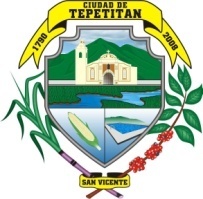 ALCALDIA MUNICIPAL
TEPETITAN
ORGANIGRAMA DE PUESTOS  2015
1 JEFE UACI
1 ENCARGADO CATASTRO
1JEFE REF
1 ENCARGADO CUENTAS CORRIENTES
1 PROMOTOR SOCIAL
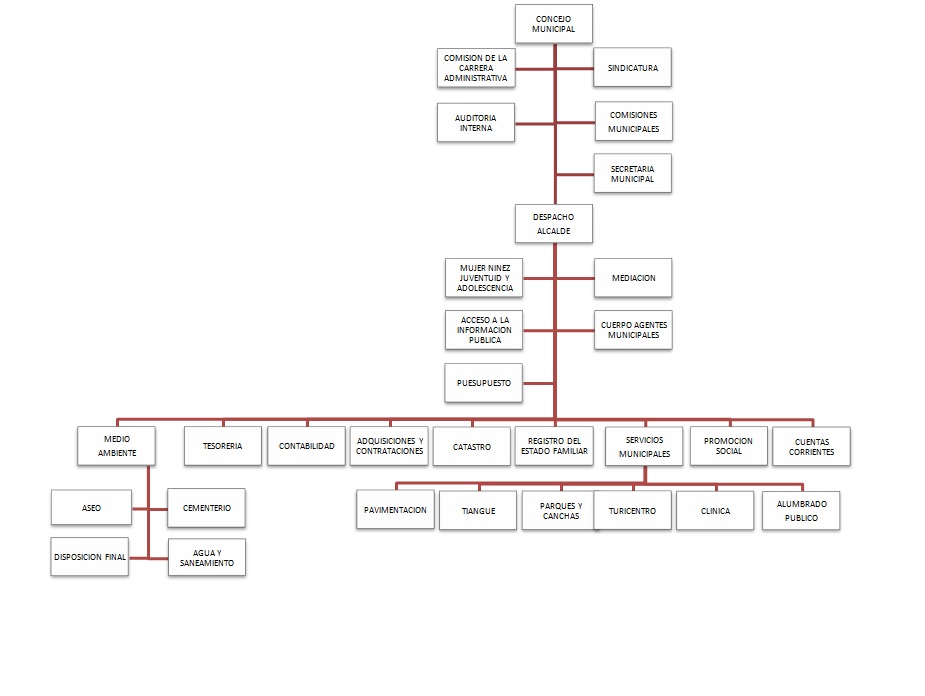 1 DIRECTOR CLINICA MUNICIPAL
1 MEDICO
1 JEFE ENFERMERAS
1 ENFERMERA
1 ENCARGADO FARMACIA
1 MOTORISTA AMBULANCIA
2 JARDINEROS
1 ENCARGADO TURICENTRO
1 AUXILIAR TURICENTRO
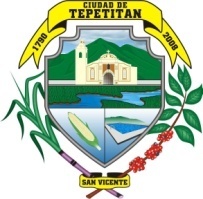